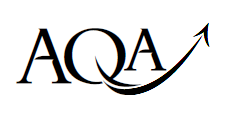 GCSE Design & Technology:Electronic Products (4540)
Controlled Assessment Tasks and Guidance:
 4th Section: Testing and Evaluating the Completed product
Pictures of the Completed Project (assembled, disassembled, solder side of the pcb, showing someone using the product from your user group)
Did your project meet the Specification points and most importantly why!!
Project Evaluation Page ( evaluate everything about the project, the product and all the work you have copmpleted against the Specification)
Have pictures of the product being tested by you and by someone from your user group
Video yourself talking about the whole project and how it went, what mistakes were made, what you learned, what needs improving etc.
Get someone from your user group to test the project also.
One or two video clips only, don’t waste time!!!
Testing of the Product